Evaluation c ou ç
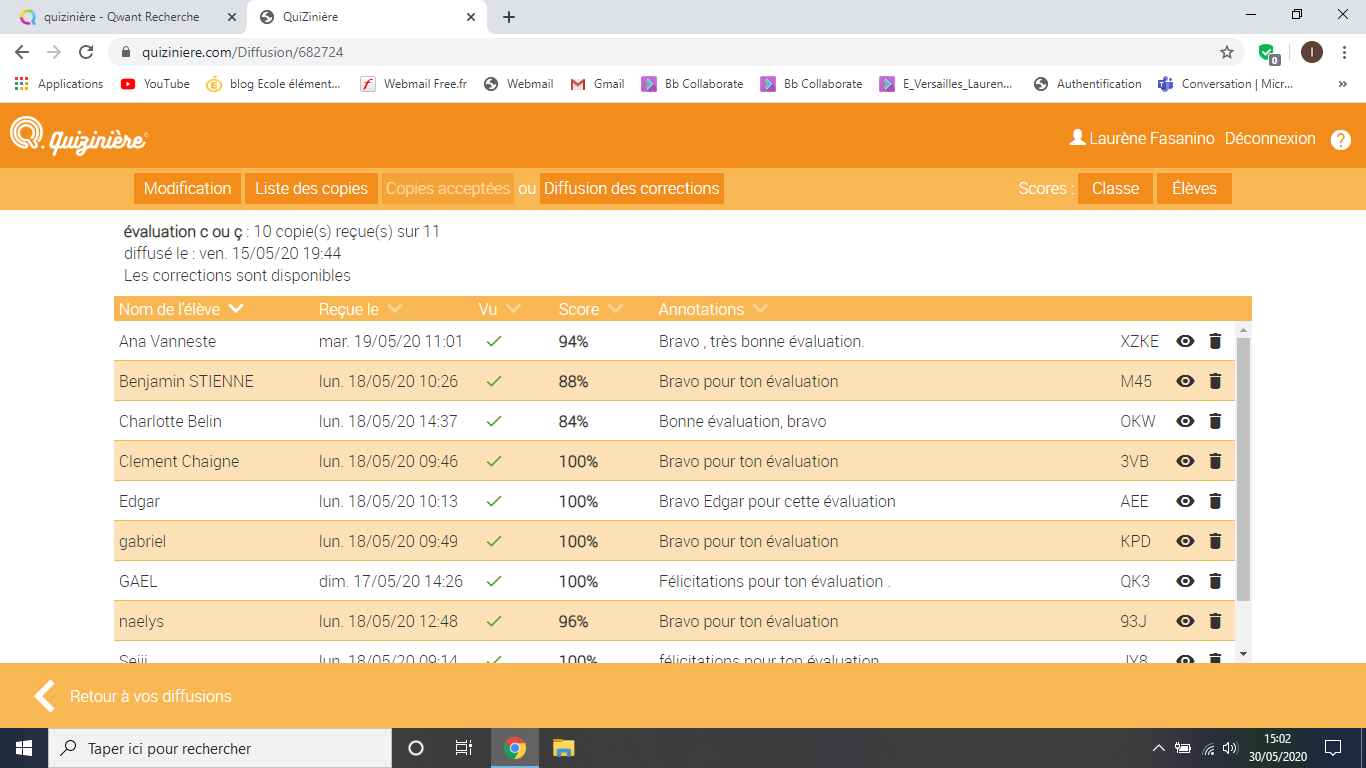 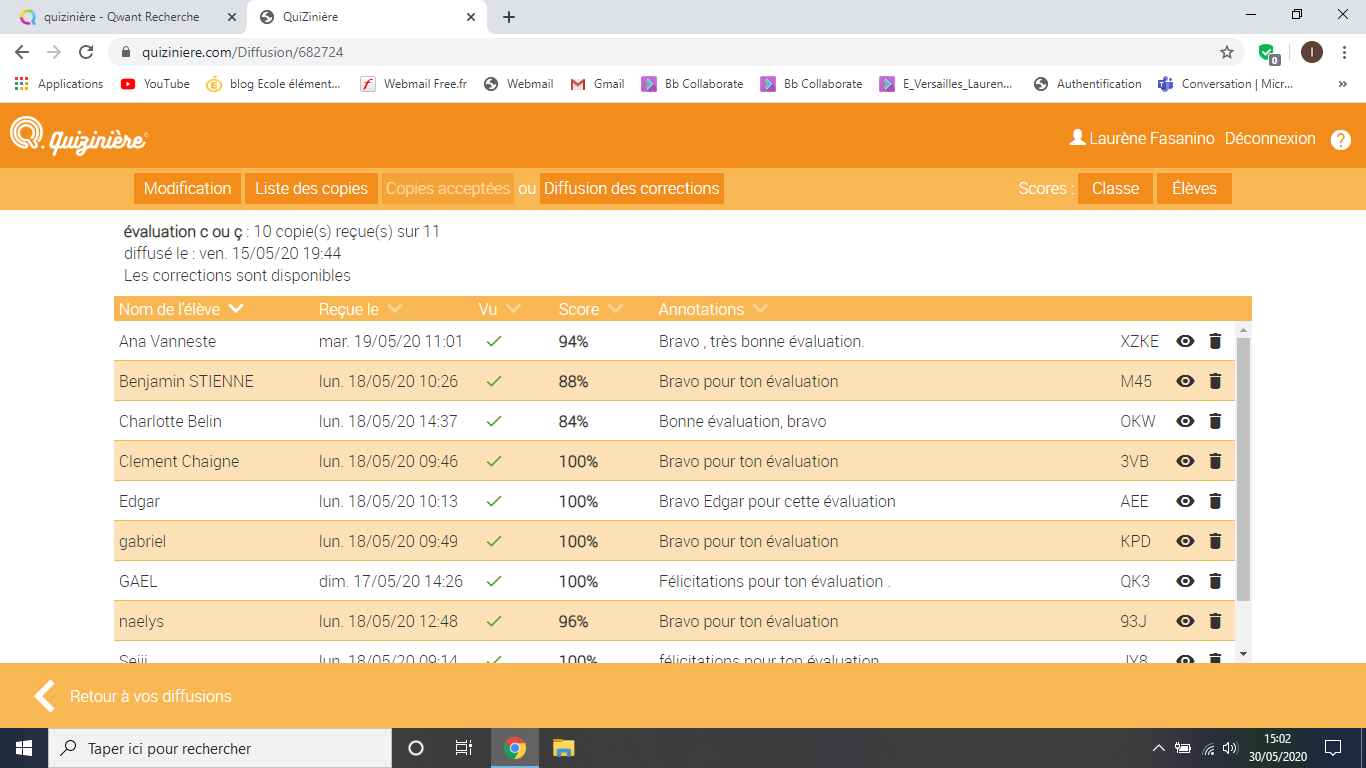 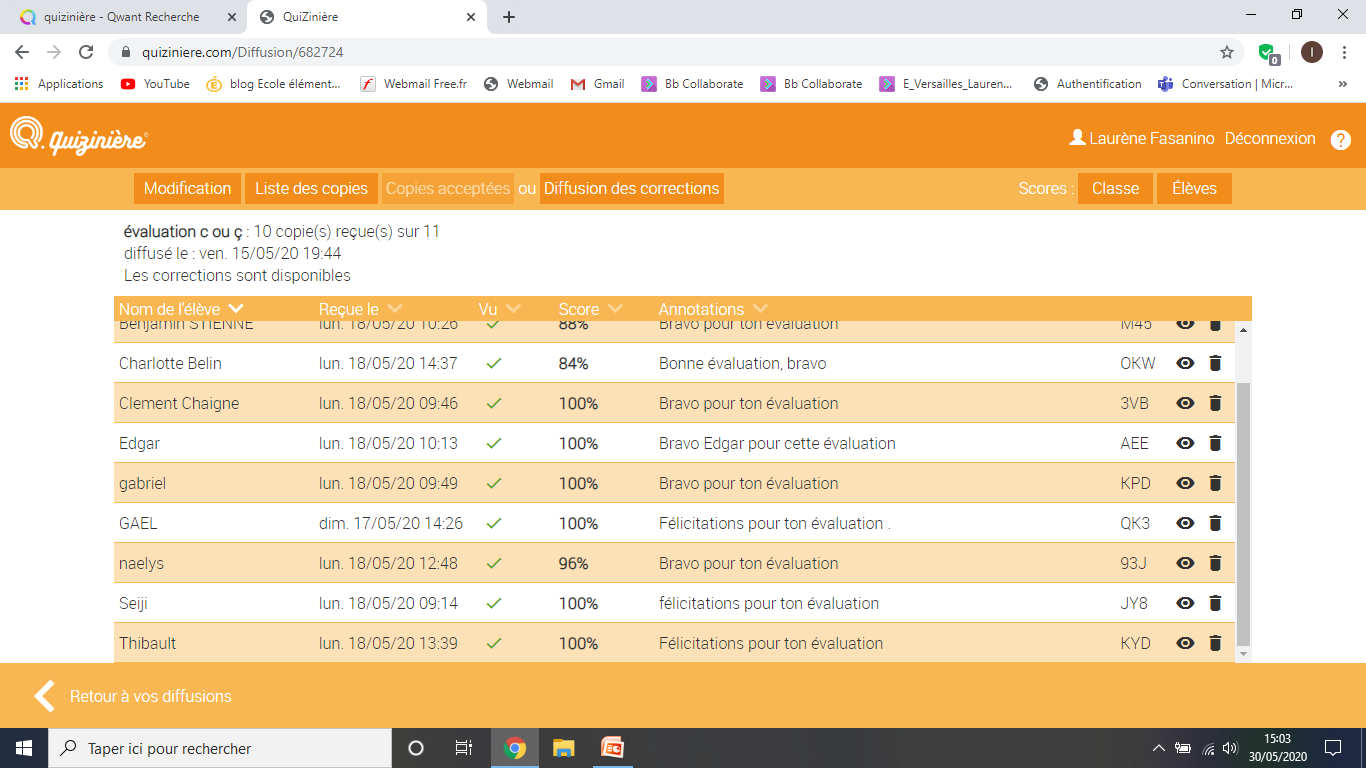 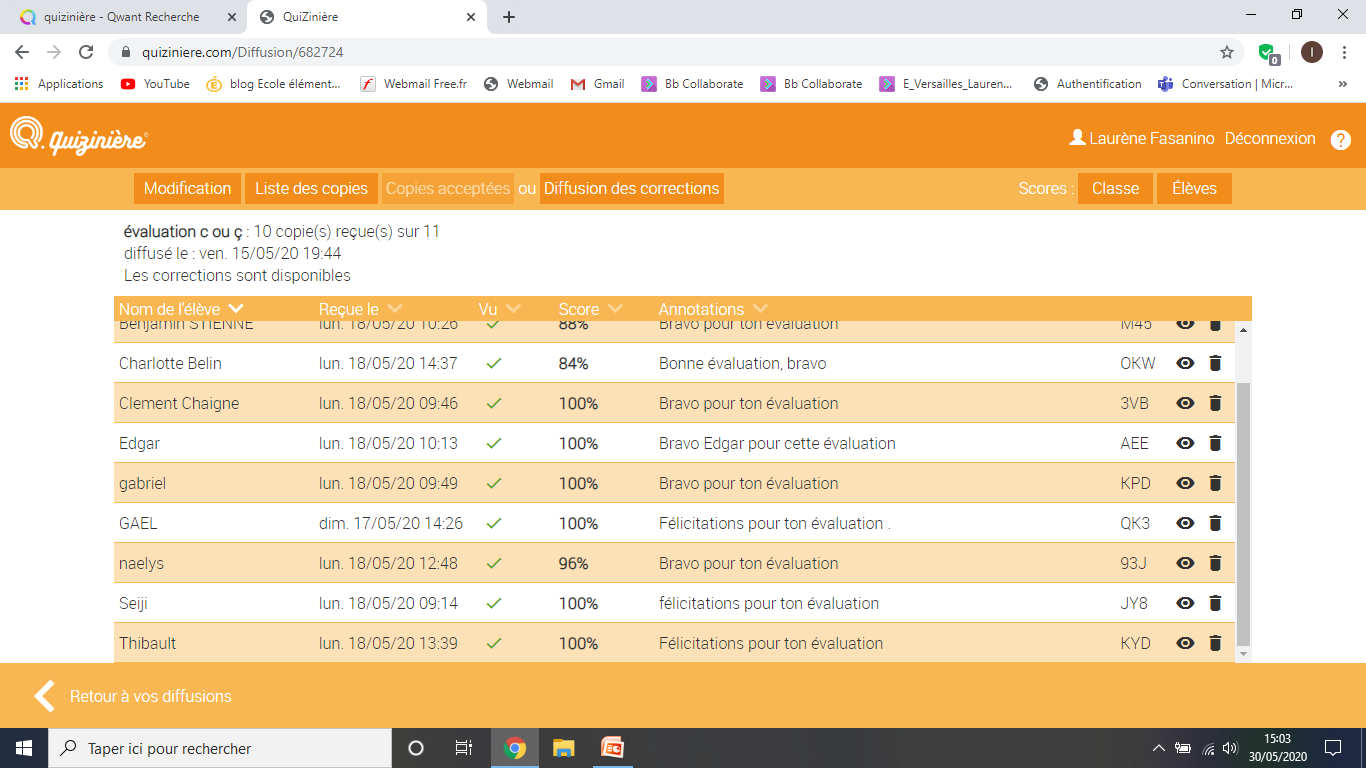 www.quiziniere.com
 Numéro de l’exercice: XD8OGB
Code de l’élève ci-dessus